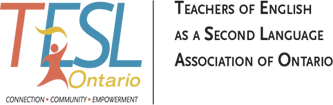 Speaking Activities With Poodll Plugins
John allan
TESL Ontario 2024
Session Description
How can I create online learning speaking activities that students can use independently? Can I use contemporary tools that use AI to provide my students with automatic and detailed feedback on their speaking? Can I integrate independent speaking activities into more complete learning events?
Session
This session will introduce and demonstrate independent digital speaking activities for online and blended language courses. 
The technologies are a set of Poodll plug-ins which are integrated into the Moodle learning management system.
These tools will allow instructors to witness possibilities of providing learners with independent speaking practice.
Model Course
https://avenue.ca/classroom/course/view.php?id=6
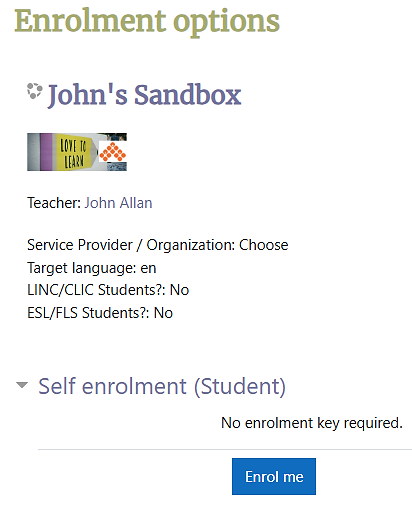 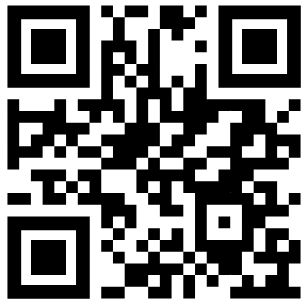 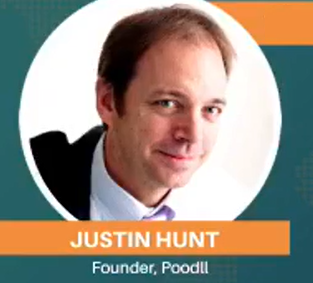 I moderated Avenue webinars on Poodll technologies by Justin Hunt.  Since then, I have been developing learning experiences for the CanAvenue.ca project using Poodll technologies and would like to share some of the basics with the TESL Ontario community.
What is Poodll?
students to…
Technology that allows audio/video recording in
Quizzes
Assignments
Moodle HTML areas (Pages,…)
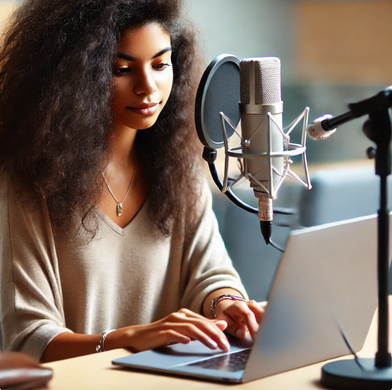 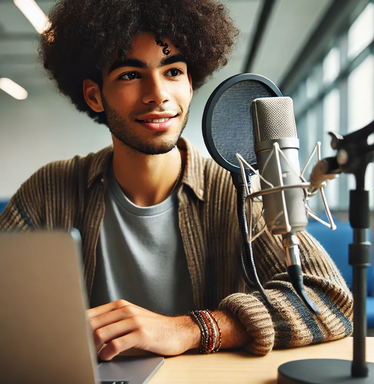 What is Poodll?
teachers to…
Technology that allows audio/video feedback in
Quizzes
Assignments
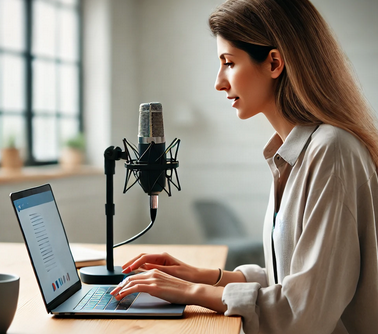 What is Poodll?
Not free
Moodle compatible
Automatic transcriptions of student utterances
AI assisted feedback
Poodll tools
Moodle-Poodll Integrated Editing toolbar tools
Widgets
Wordcards 
ReadAloud
Solo
[Speaker Notes: innovative ways for students to practice and improve their target language reading, speaking, and vocabulary. By integrating these tools into Moodle courses, more engaging and personalized learning experiences can be available for your students.]
Moodle-Poodll Integrated Assignment
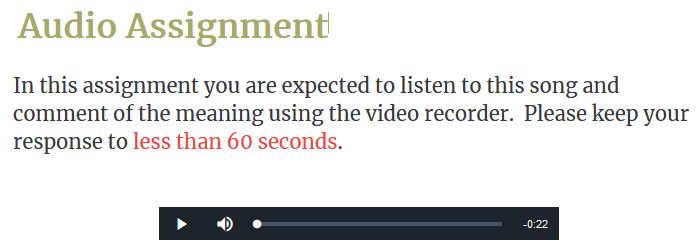 Record audio  Record video Record Screen Widgets
[Speaker Notes: innovative ways for students to practice and improve their target language reading, speaking, and vocabulary. By integrating these tools into Moodle courses, more engaging and personalized learning experiences can be available for your students.]
Moodle-Poodll Integrated Assignments
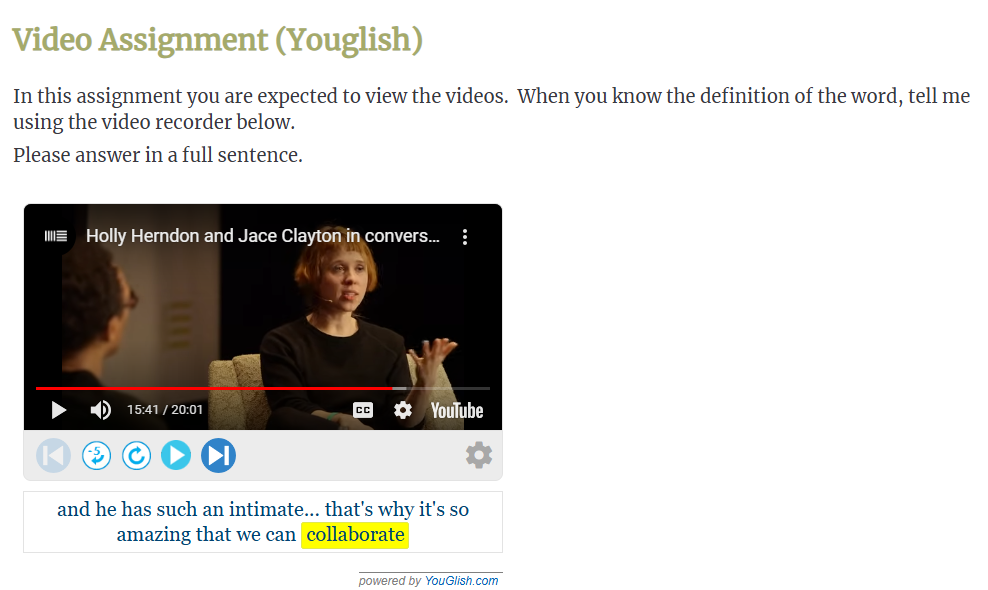 [Speaker Notes: innovative ways for students to practice and improve their target language reading, speaking, and vocabulary. By integrating these tools into Moodle courses, more engaging and personalized learning experiences can be available for your students.]
Moodle-Poodll Integrated Quiz
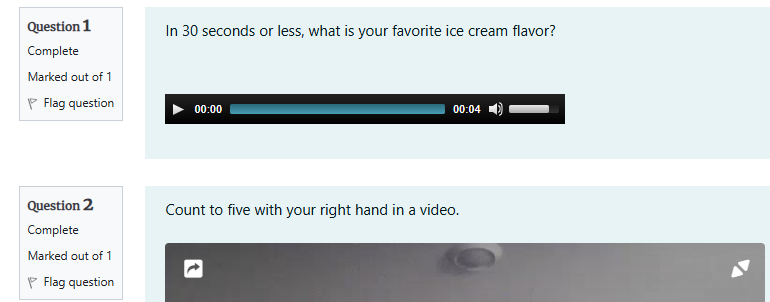 [Speaker Notes: innovative ways for students to practice and improve their target language reading, speaking, and vocabulary. By integrating these tools into Moodle courses, more engaging and personalized learning experiences can be available for your students.]
Moodle-Poodll Integrated Editing toolbar tools
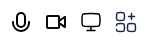 Record audio  Record video Record Screen Widgets
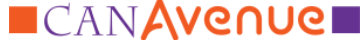 [Speaker Notes: innovative ways for students to practice and improve their target language reading, speaking, and vocabulary. By integrating these tools into Moodle courses, more engaging and personalized learning experiences can be available for your students.]
Moodle Poodll Integrated widgets
[Speaker Notes: innovative ways for students to practice and improve their target language reading, speaking, and vocabulary. By integrating these tools into Moodle courses, more engaging and personalized learning experiences can be available for your students.]
WordCards
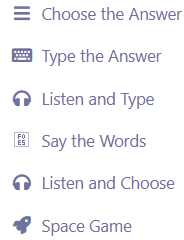 vocabulary flashcard & activity sets
students are introduced to and review concepts 
practice in various modes
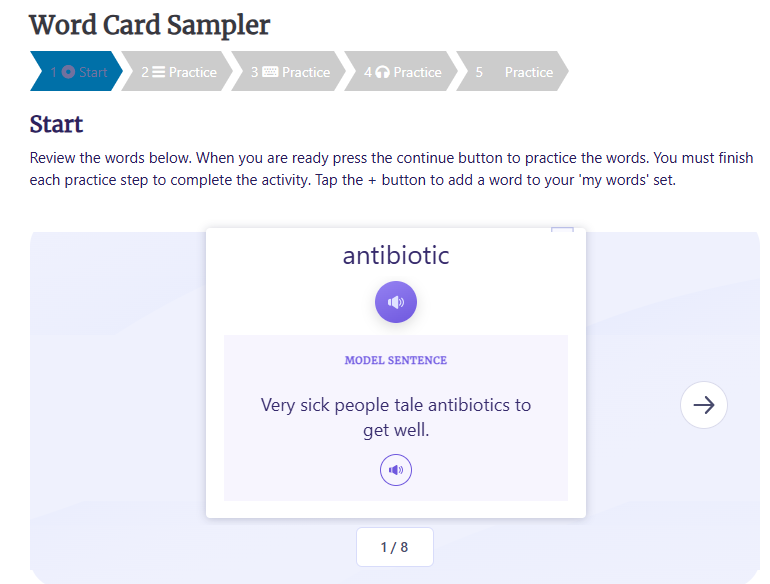 WordCards
ReadAloud
listening activities
AI assessed pronunciation & reading practice 
independent learning tool
ReadAloudActivities
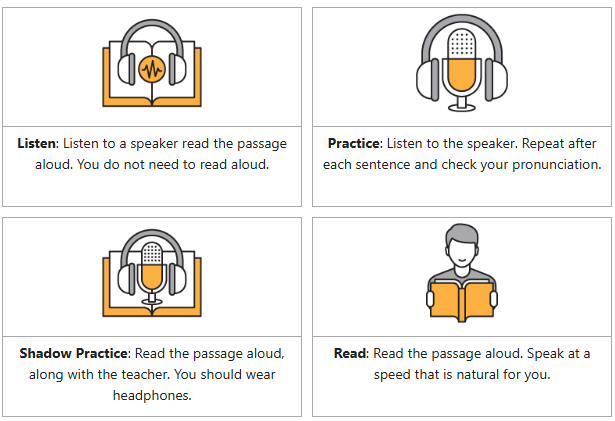 ReadAloud - Model Audio
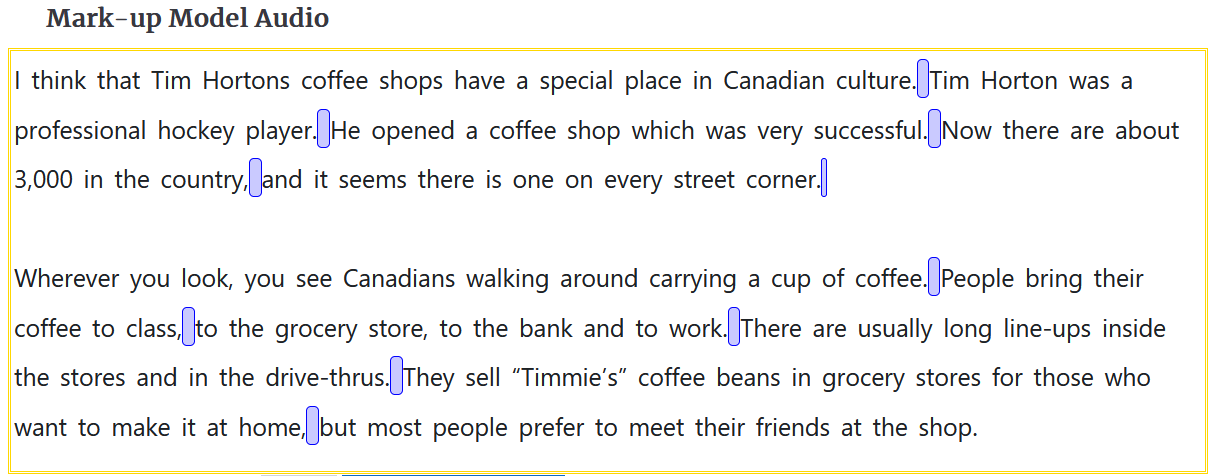 Solo – AI assessed speaking activity
Prepare
Record
Transcribe
Evaluation/Feedback - Review
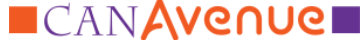 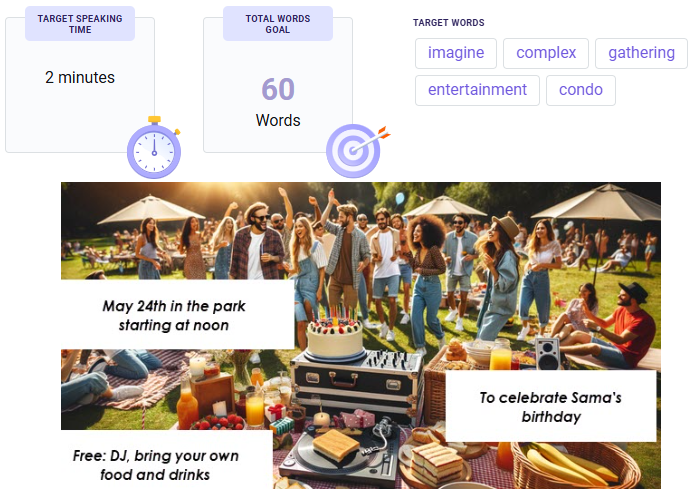 SoloActivity
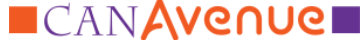 SoloFeedbackEvaluation
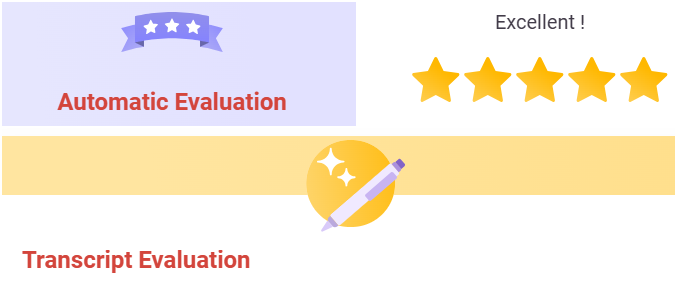 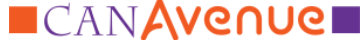 SoloFeedbackEvaluation
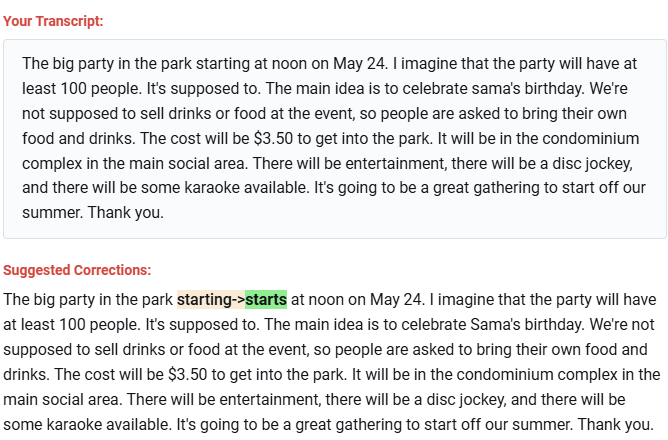 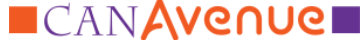 SoloFeedbackEvaluation
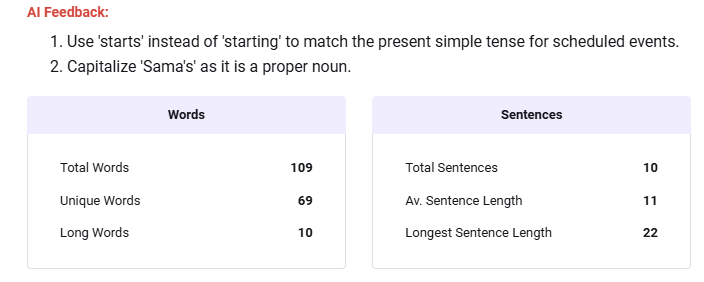 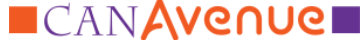 SoloFeedbackEvaluation
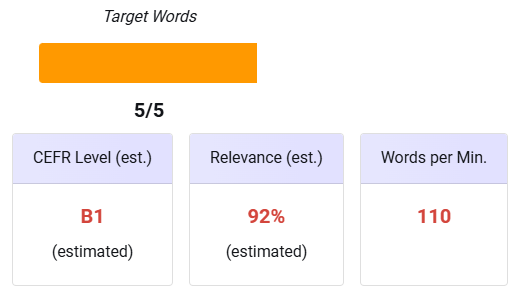 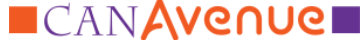 See and Try – Poodll Media
https://poodll.com/see-and-try
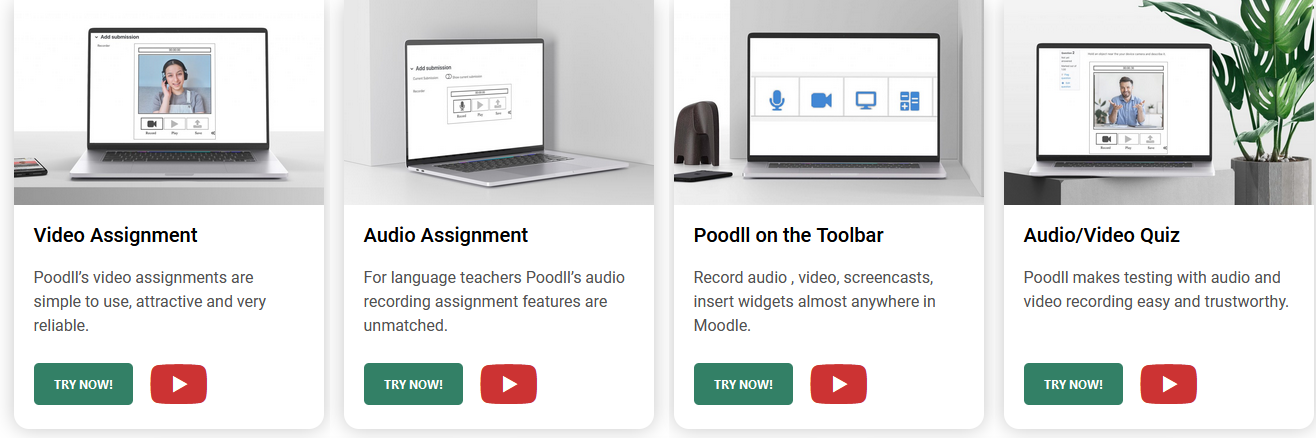 See and Try – Poodll Media
https://poodll.com/see-and-try
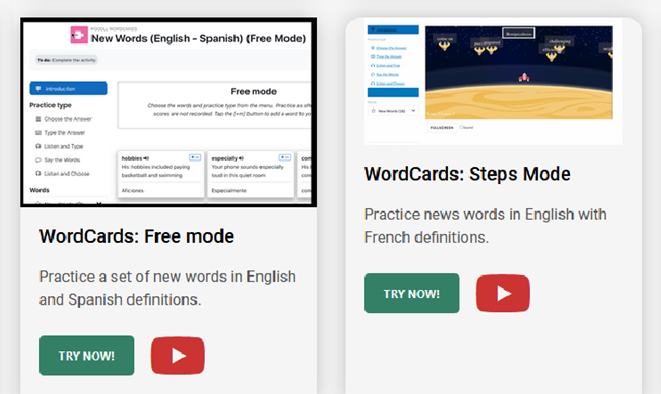 See and Try – Poodll Media
https://poodll.com/see-and-try
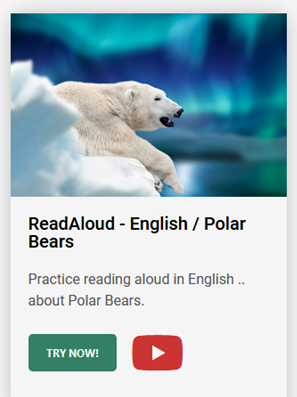 See and Try – Poodll Media
https://poodll.com/see-and-try
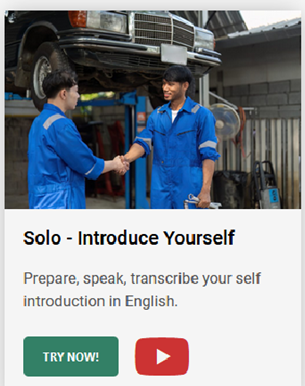 Questions
CanAvenue Examples
https://canavenue.ca
Resources
Poodll, https://poodll.com  
Poodll See and Try Poodll for Yourself, https://poodll.com/see-and-try 
Youglish, https://youglish.com  
Poodll on Moodle Blog Post, https://blog.teslontario.org/poodll-on-moodle